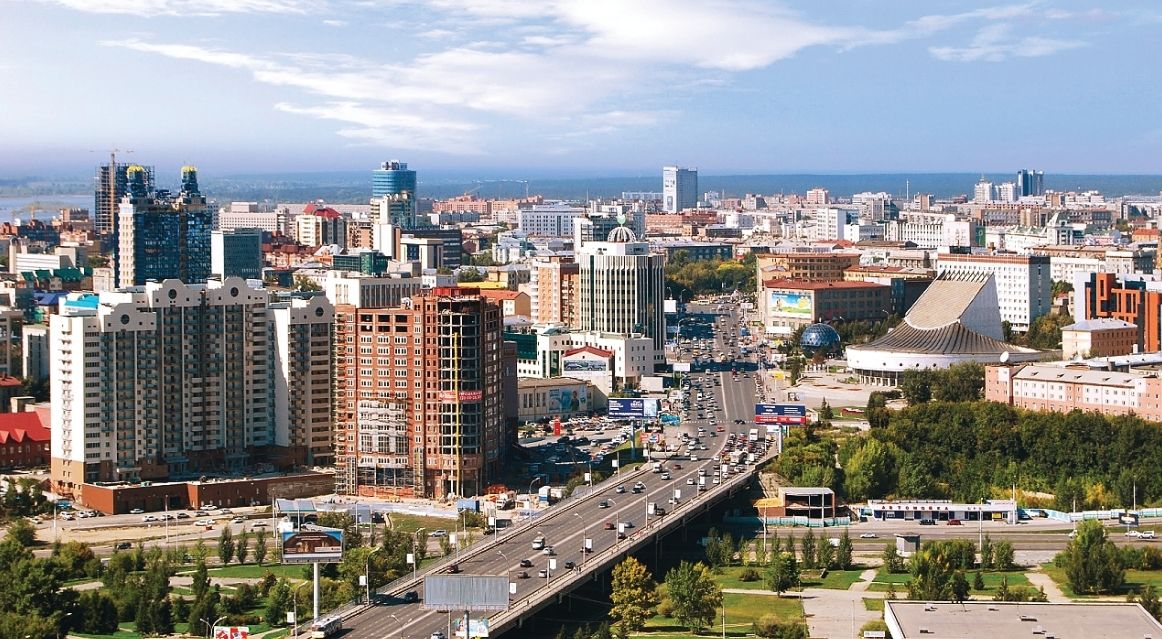 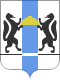 План создания объектов инфраструктуры 
в Новосибирской области
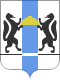 Инвестиционная карта НСО 2015
www.maps.nso.ru
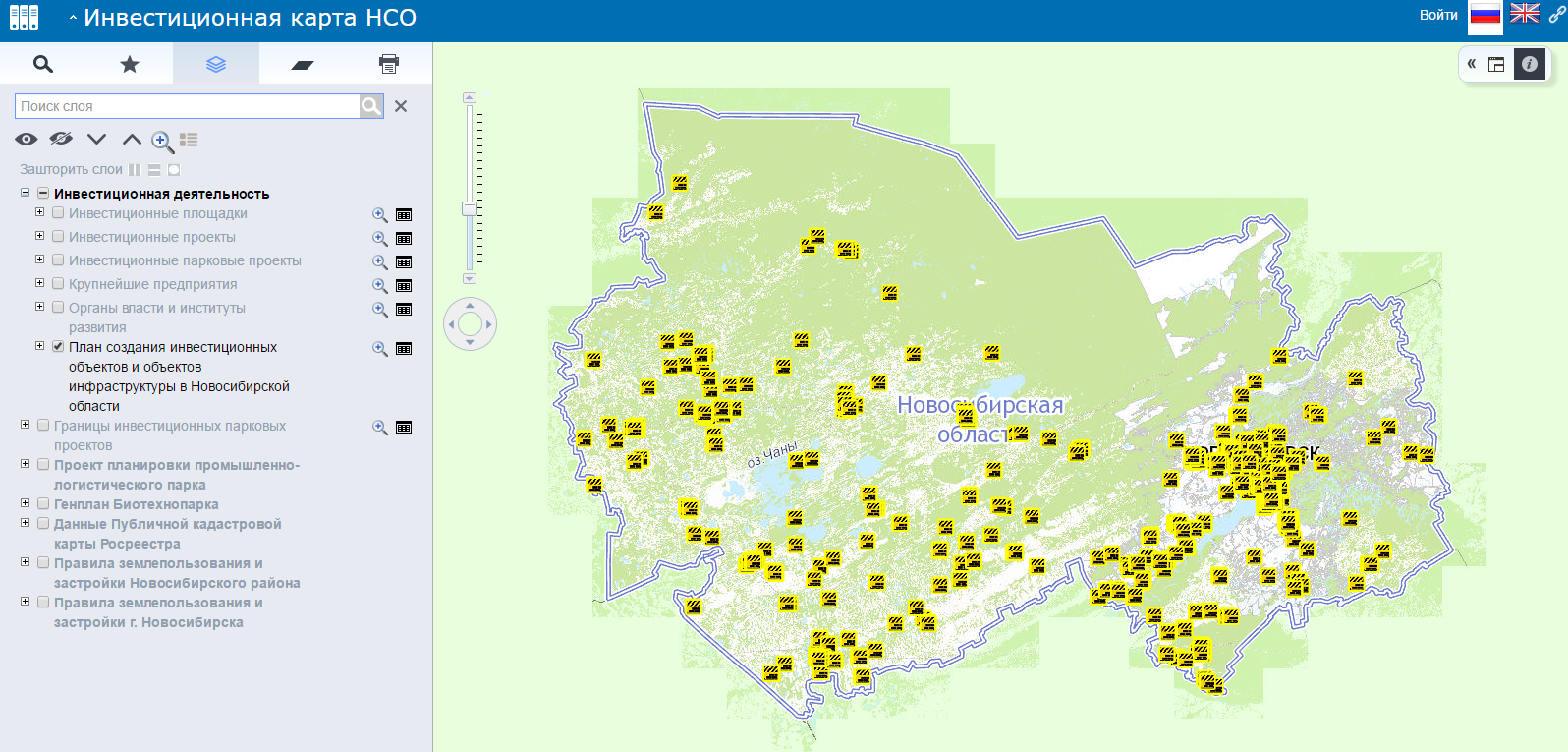 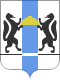 Инвестиционная карта НСО 2015 
www.maps.nso.ru
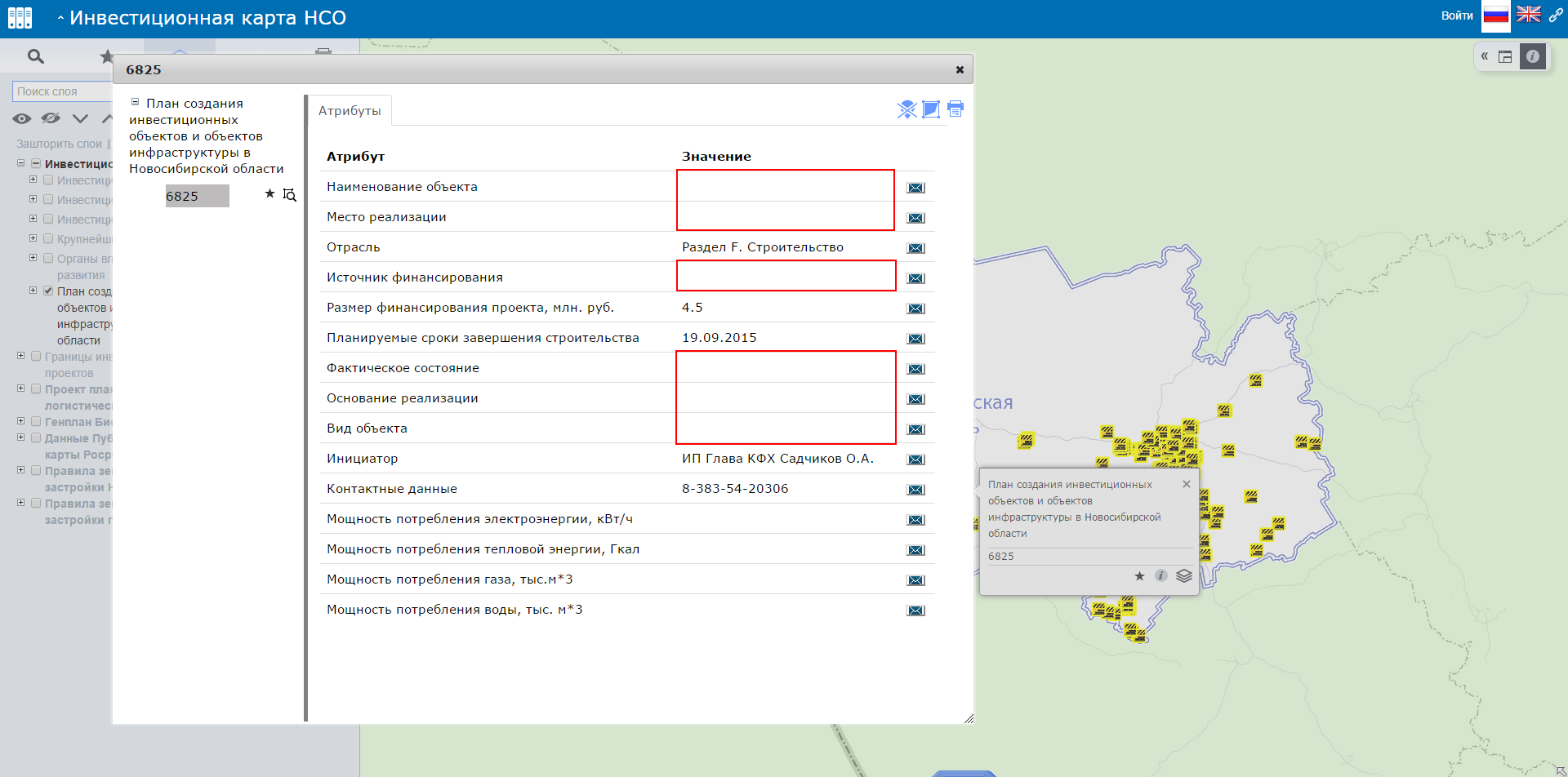 Количество объектов 
и финансирование
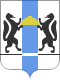 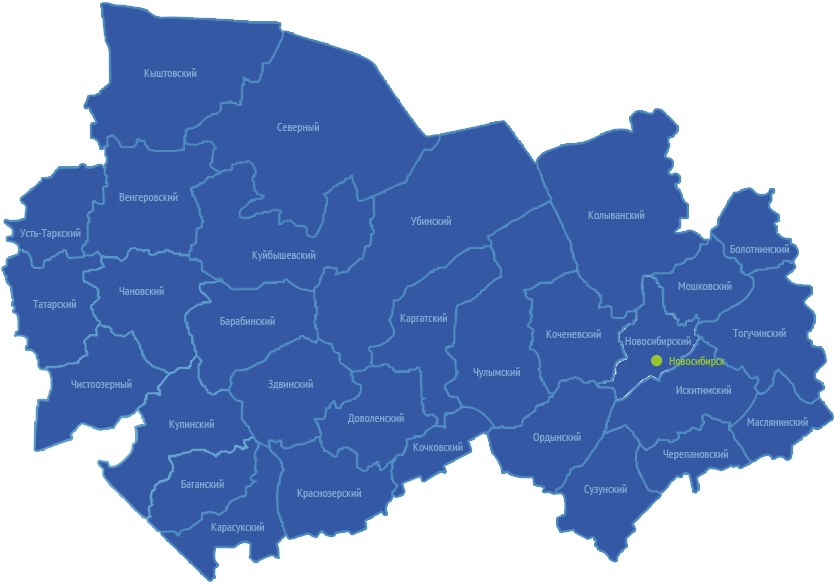 Новосибирск – 139
Бердск - 60 
Кольцово – 26 
Искитим – 23
Обь – 2
12
6
14
0
39
38
5
11
19
30
27
71
54
13
16
5
21
26
18
34
4
14
22
36
2
14
10
51
10
50
2015 год
517,5 млрд. руб.
760 объектов
2016 год
403 млрд. руб.
922 объекта
Реализуемые и 
планируемые объекты
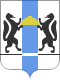 2015 год:
2016 год:
Частная инвестиционная 
активность
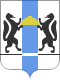 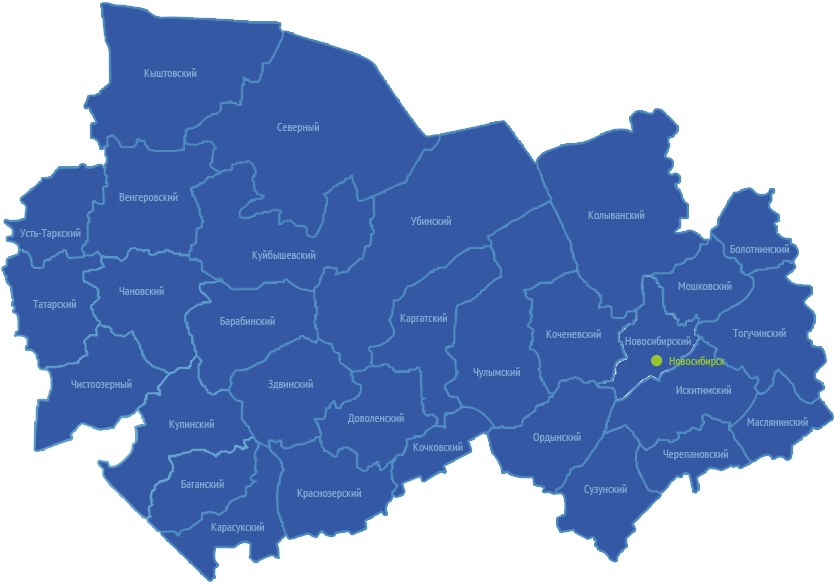 Новосибирск – 66%
Искитим – 97%
Бердск – 82%
Кольцово – 0%
Обь – 0%
76%
75%
14%
0%
18%
0%
99%
0%
93%
95%
42%
88%
42%
13%
78%
99%
5%
85%
21%
27%
0,2%
93%
0%
4%
0%
100%
0%
97%
90%
2016 год
298,8 млрд. руб.
Внебюджетные
инвестиции
2015 год
267,9 млрд. руб.
Внебюджетные 
инвестиции
0%
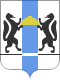 Промышленное производство
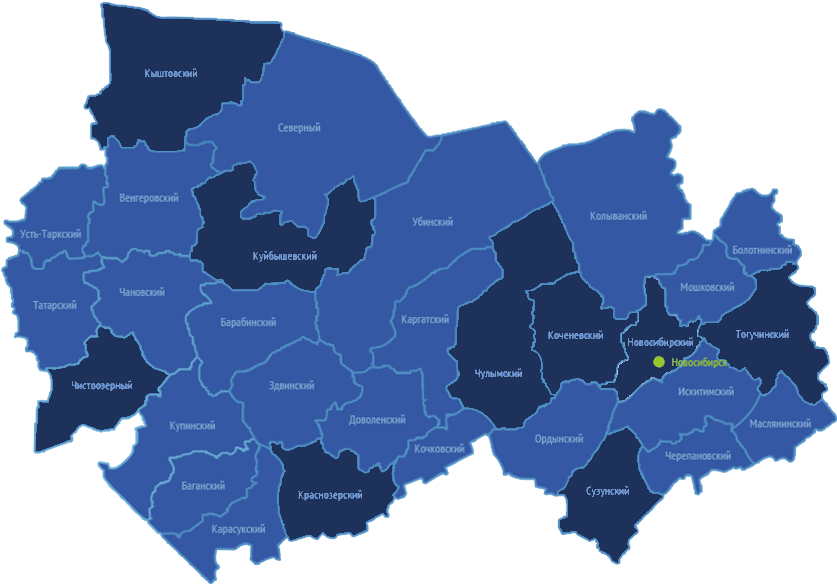 Новосибирск – 13
Искитим – 4
Бердск – 4
1
1
3
3
2
1
8
2
2
11
1
35
1
2
2
8
2
6
2
3
3
1
1
1
1
9
4
1
6
2016 год
110,4 млрд. руб.
50 объектов
2015 год
211,2 млрд. руб.
106 объектов
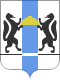 Торговля
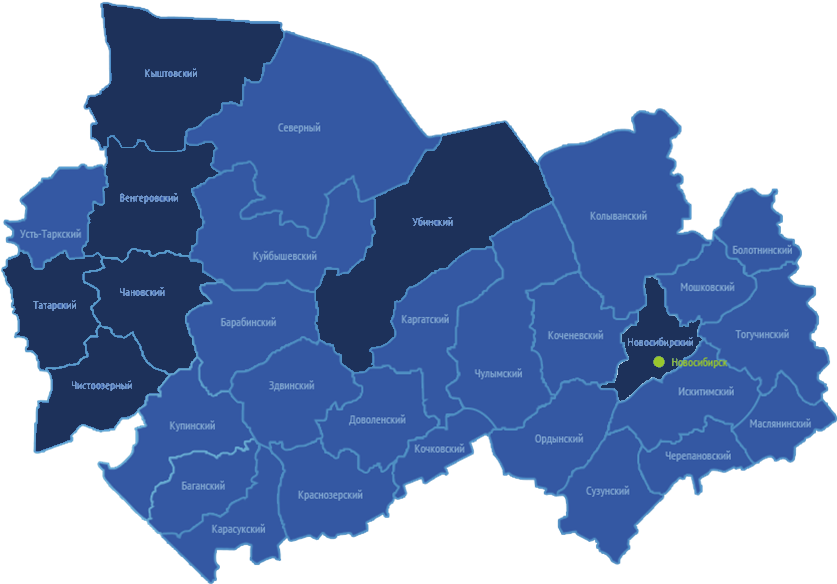 Новосибирск – 1
Искитим – 3
Бердск – 1
2
1
1
1
1
1
1
3
3
1
4
2
2
2
9
2
2
5
5
5
3
1
1
1
1
1
2016 год
6,6 млрд. руб.
20 объектов
2015 год
20,7 млрд. руб.
25 объектов
Дорожное хозяйство, 
транспорт и связь
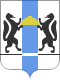 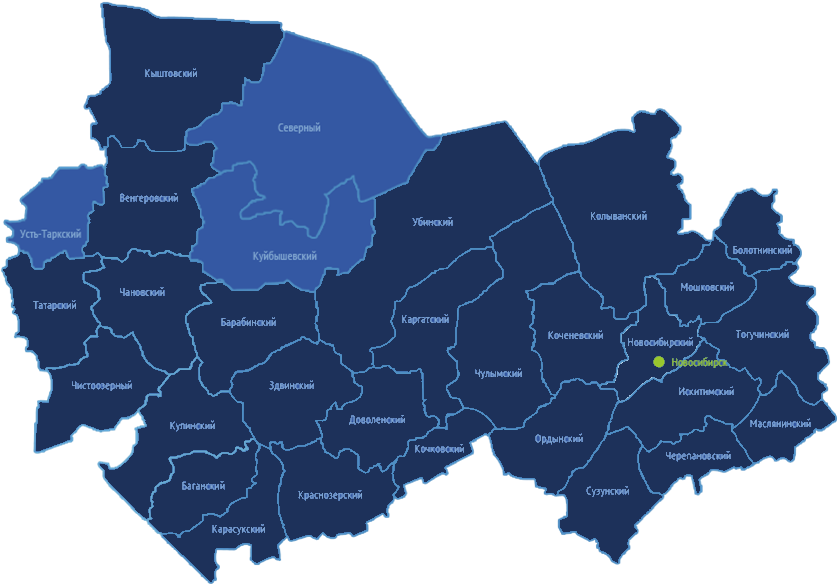 Новосибирск – 3
Бердск – 11
Кольцово – 3
8
8
8
7
8
1
15
15
11
1
11
1
7
10
10
1
14
14
9
10
12
1
12
6
1
3
22
4
4
22
6
13
1
13
9
4
4
11
2
4
11
2
2
2
6
6
10
22
10
9
7
1
1
1
7
7
7
6
7
6
1
1
17
17
6
6
7
1
7
7
2016 год
84,2 млрд. руб.
251 объект
2015 год
95,2 млрд. руб.
79 объектов
Агропромышленный
комплекс
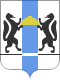 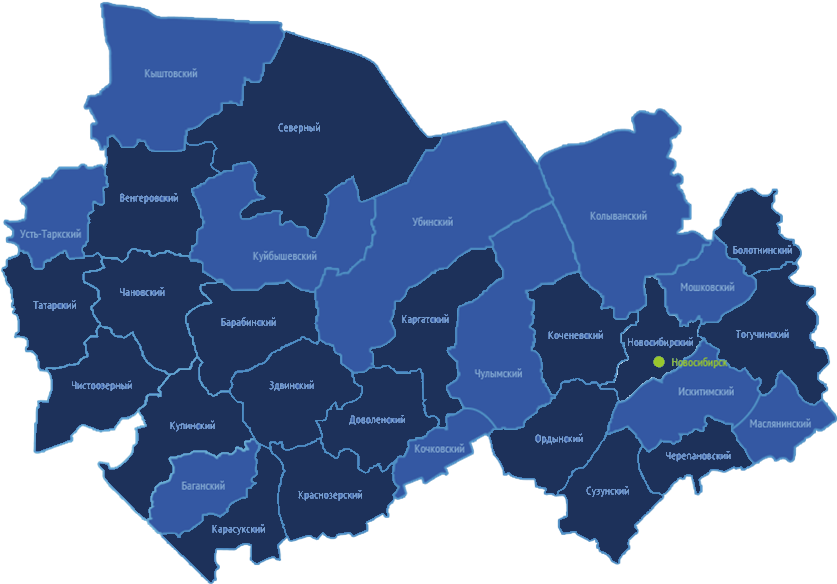 Новосибирск – 2
Кольцово – 1
1
1
1
1
2
13
1
13
2
1
1
3
1
3
1
7
7
1
5
5
6
3
4
3
4
1
1
4
2
5
2
5
6
6
1
2
3
2
6
3
5
5
6
1
5
2
3
3
2
2
1
1
1
20
9
20
2
2016 год
33,5 млрд. руб.
91 объект
2015 год
47,1 млрд. руб.
54 объекта
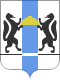 Строительство
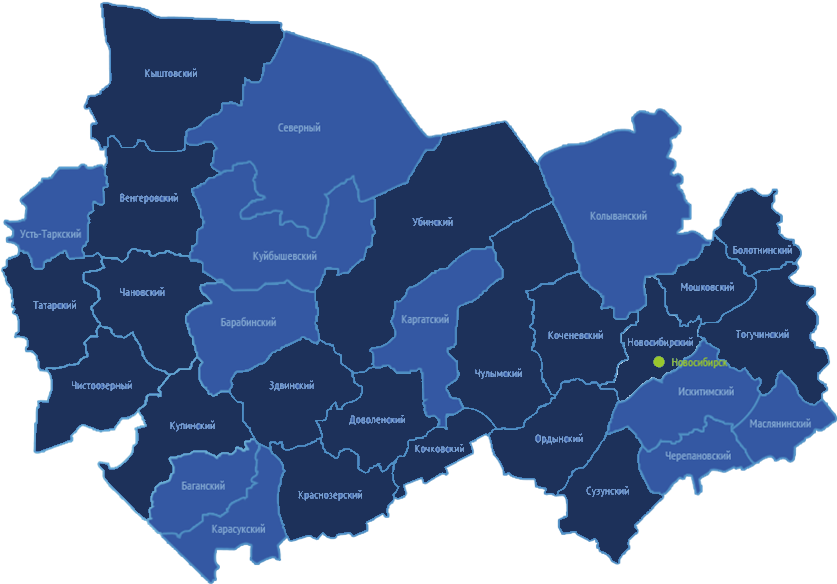 Новосибирск – 5
Бердск – 2
Кольцово – 4
Искитим – 9
1
1
1
2
2
1
1
1
3
3
3
2
2
6
6
2
1
3
1
20
3
20
1
2
18
2
2
2
2
2
4
3
5
5
1
2
2
1
2
2
2
2
5
1
1
2
1
1
5
4
1
2
4
1
2015 год
55,7 млрд. руб.
73 объекта
2016 год
75,7 млрд. руб.
81 объект
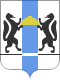 Жилищно-коммунальное-хозяйство
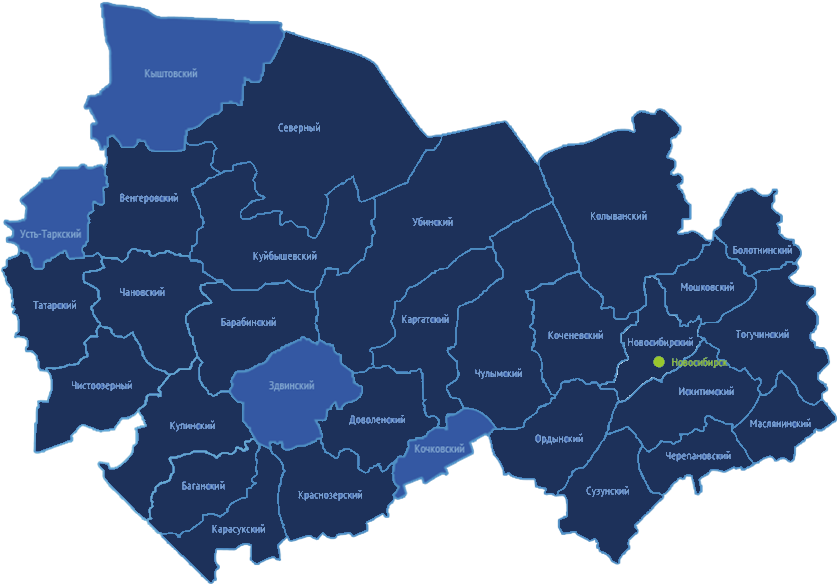 Новосибирск – 90
Бердск – 26
Кольцово – 12
Искитим – 4
3
2
3
1
2
2
2
1
10
10
3
1
7
10
1
4
1
1
4
2
2
2
8
2
2
1
2
1
2
24
24
7
1
10
1
7
7
1
1
2
2
2
2
2
2
2
4
4
12
15
1
1
15
1
1
3
4
3
14
9
2
3
1
2
1
1
9
26
26
1
1
1
26
3
1
3
2016 год
46,7 млрд. руб.
261 объект
2015 год
45,2 млрд. руб.
234 объекта
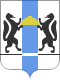 Образование, культура
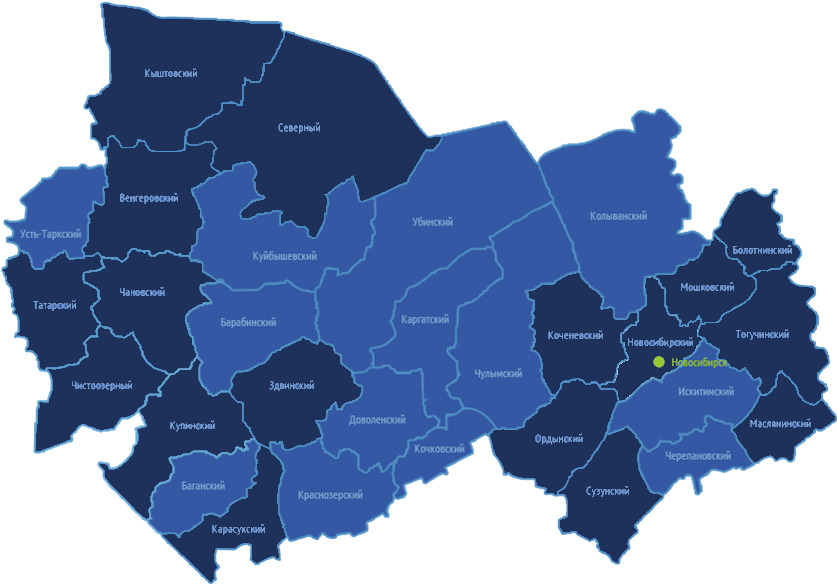 Новосибирск – 11
Бердск – 14
Кольцово – 4
Искитим – 2
Обь – 1
1
1
1
1
2
1
6
1
1
6
1
2
1
1
1
1
1
6
2
1
6
6
2
1
1
7
6
1
2
3
3
1
3
2
4
1
1
3
1
1
2
2
4
4
1
4
4
3
3
4
1
7
2016 год
15,6 млрд. руб.
79 объектов
2015 год
15,2 млрд. руб.
92 объекта
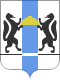 Здравоохранение, спорт
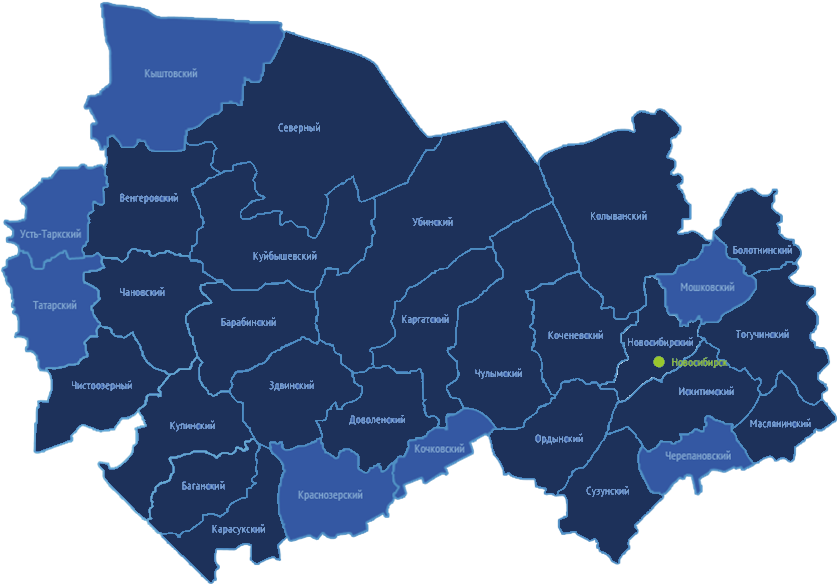 Новосибирск – 14
Бердск – 2
Кольцово – 2
Искитим – 1
Обь – 1
2
2
1
1
3
1
6
4
6
4
5
1
5
3
1
1
8
2
1
2
3
2
3
2
2
1
2
2
10
3
1
10
1
2
1
2
5
1
2
1
1
1
2
1
4
1
1
4
2
1
1
1
1
1
5
2
1
3
10
3
1
10
2
4
3
4
2
3
3
3
1
6
2016 год
21,8 млрд. руб.
89 объектов
2015 год
26 млрд. руб.
93 объекта
Соотношение количества объектов 
инфраструктуры по отраслям
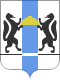 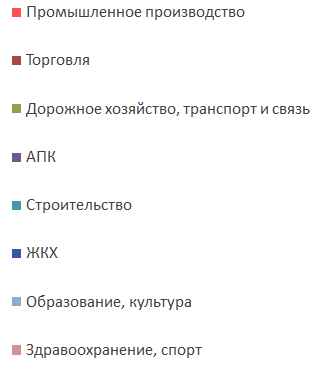 Соотношение объемов финансирования
инфраструктуры по отраслям
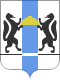 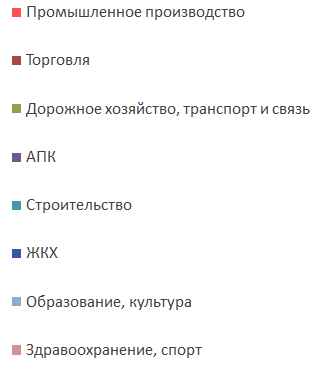 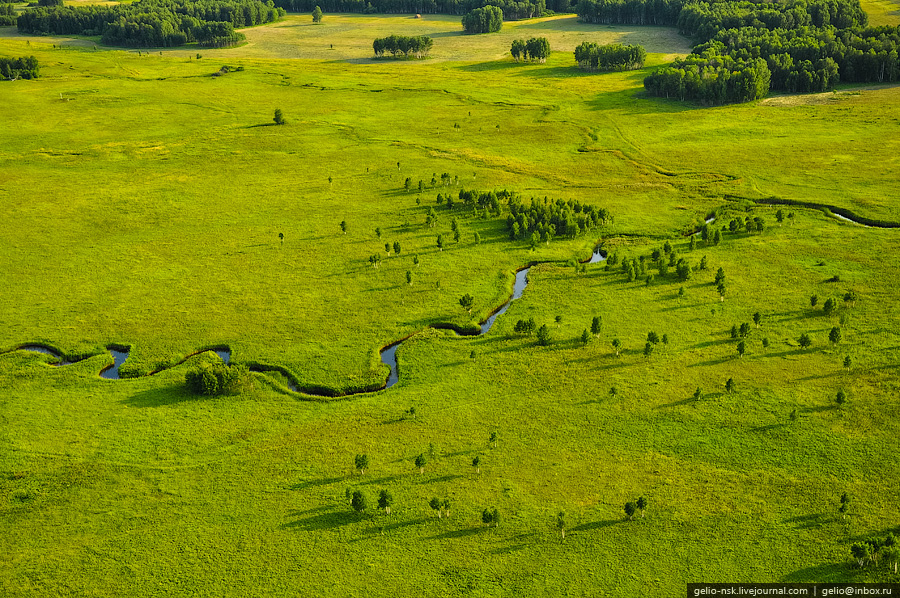 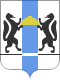 Спасибо за внимание!